IDOLATRY IN THE GOSPELS
IDOLATRY & SELF-ESTABLISHED WORSHIP
I Samuel 15:9-23
Saul “presumes” God will be pleased
Rebellion and “presumption” are idolatry
Matthew 15:1-9 (Mark 7:1-13)
Israel is trusting in their traditions instead of God’s word (6)
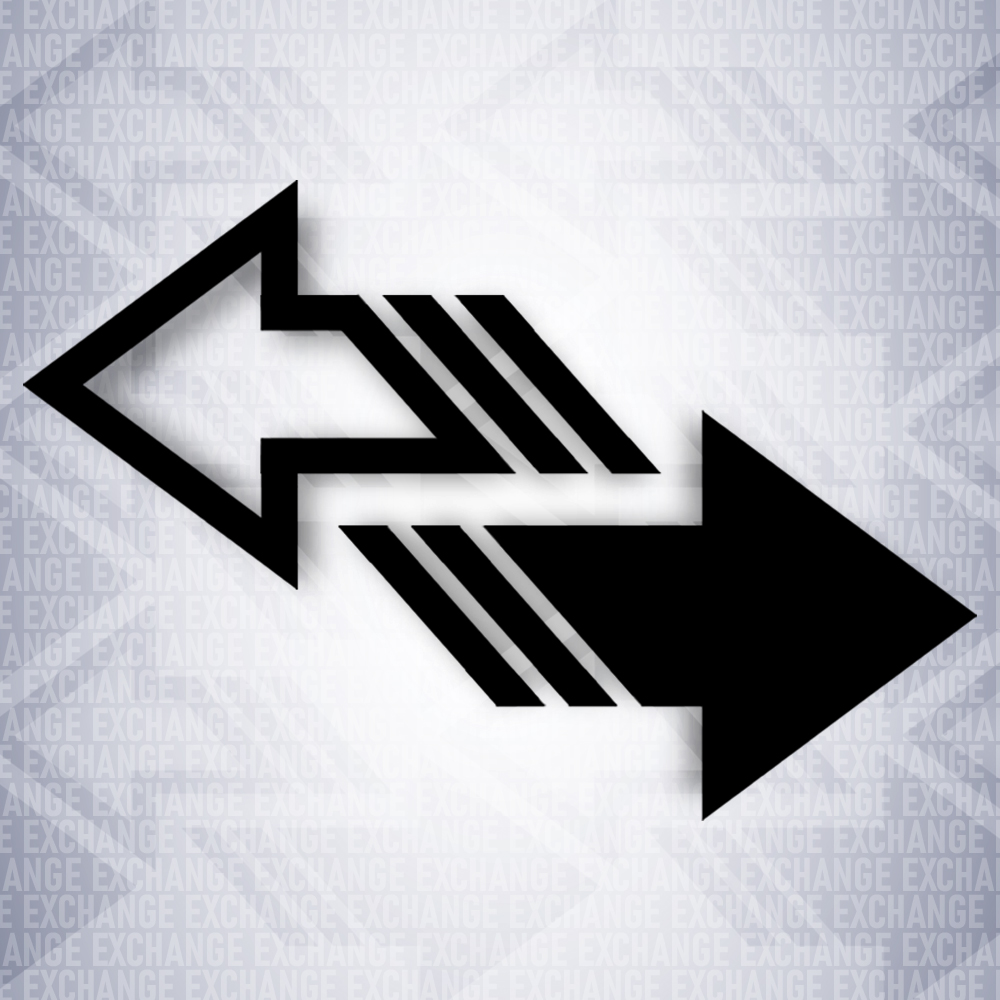 JESUS’ USE OF ISAIAH
Isaiah 29:9-10
Marks the fulfillment of Isaiah 6
Describes people who revere tradition more than God
Matthew 23:29-33 They were every bit as wicked as their fathers…
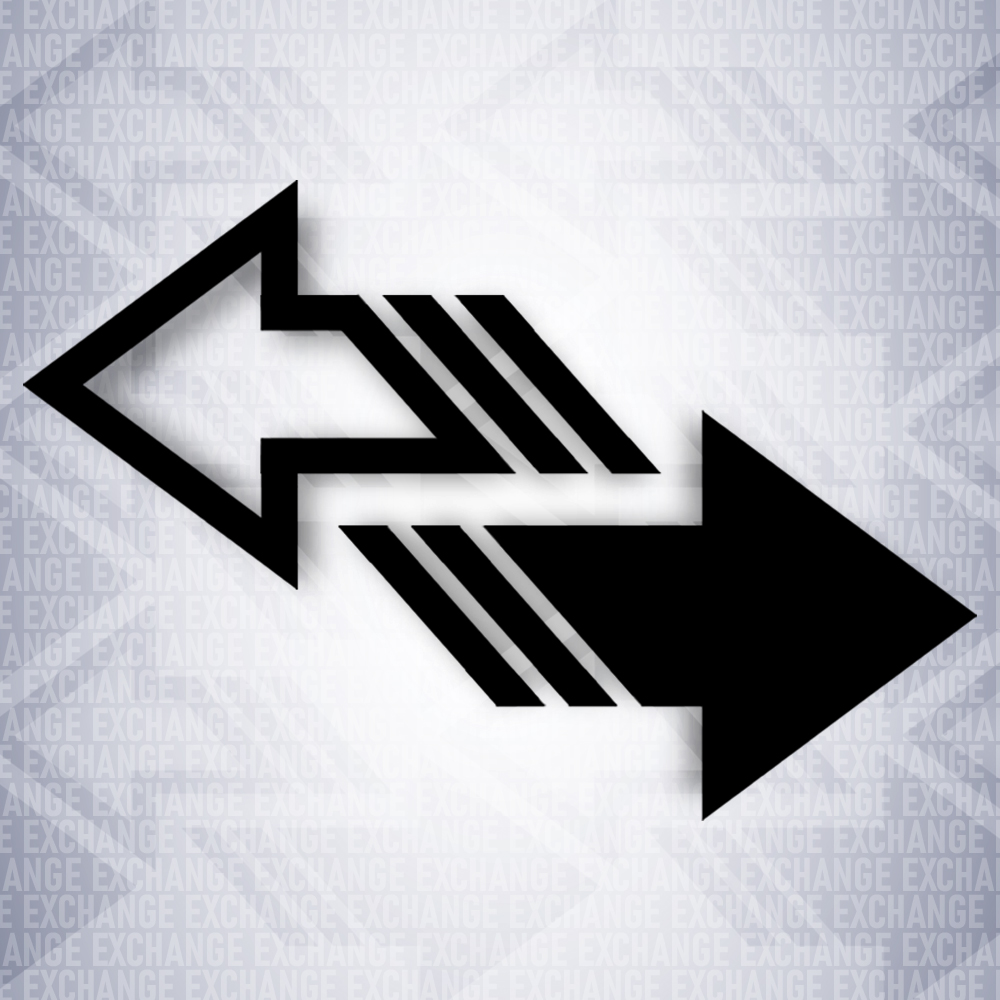 JESUS’ USE OF ISAIAH
John 12:37-43
Isaiah 53 God prophesied this would happen
Isaiah 6 is paraphrased with Isaiah 29 language
Relates to God’s glory
John 12:43 They loved the GLORY of men more…
John 17:22; John 12:46; Matthew 5:16
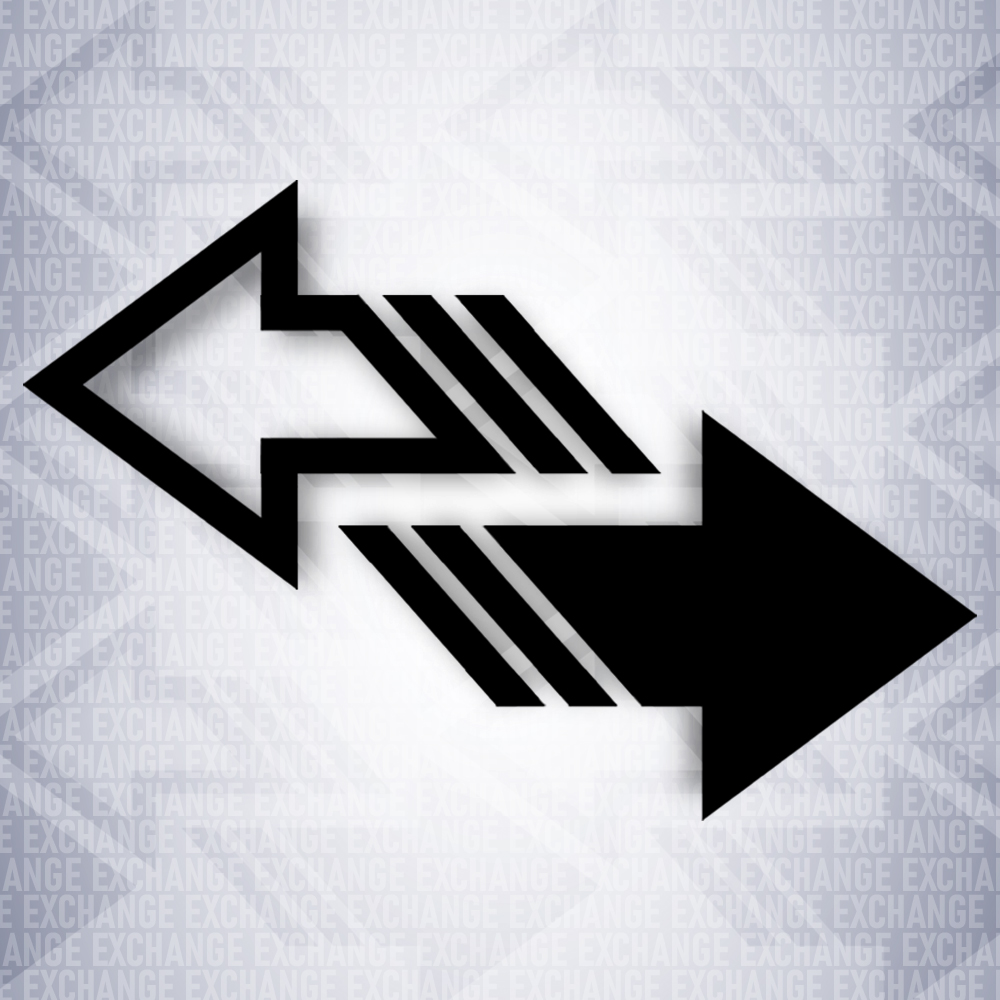 IDOLATRY IN THE GOSPELS
We Become What We Worship